DIA INTERNACIONAL DA ORAÇÃO 2023
MINISTÉRIO DA MULHER DA CG
SEMINÁRIO
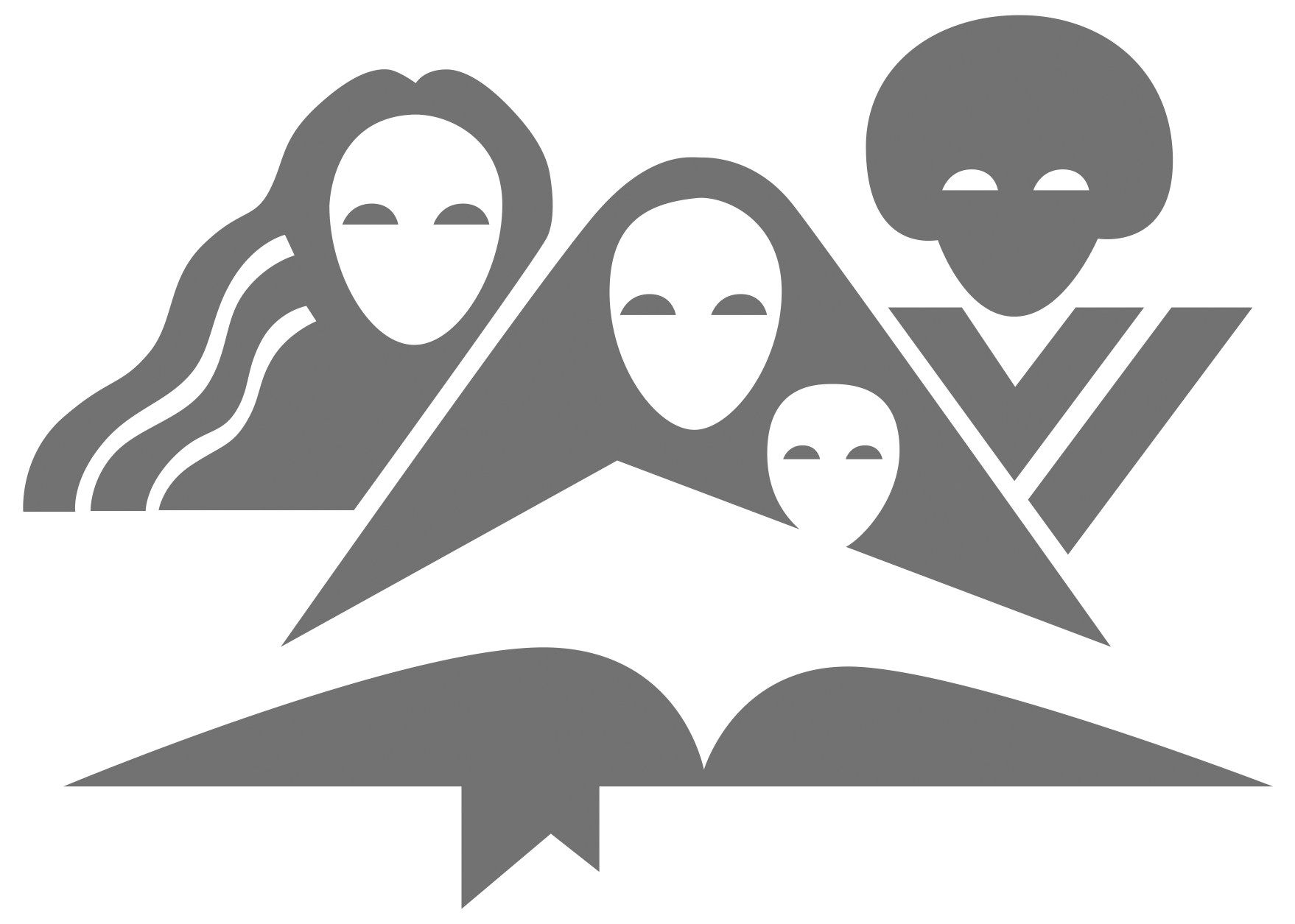 ORAÇÃO
Transformdora
Transformação
Mudança de mentalidade
“E não vos conformeis com este mundo, mas transformai-vos pela renovação do vosso entendimento, para que experimenteis qual seja a boa, agradável e perfeita vontade de Deus” (Rom. 12:2, ARC).
Transformação
Mudança de coração e espírito
“E vos darei um coração novo, e porei dentro de vós um espírito novo, e tirarei o coração de pedra da vossa carne, e vos darei um coração de carne” (Jer. 36:26, ARC).
Processo de Transformação
Pelo poder de Deus
Por meio de nossa fé
“Já estou crucificado com Cristo; e vivo, não mais eu, mas Cristo vive em mim; e a vida que agora vivo, na carne, vivo-a na fé do Filho de Deus, o qual me amou, e se entregou a si mesmo por mim” (Gál. 2:20, ARC).
Oração
A oração influencia como
pensamos
sentimos
nos relacionamos
vivemos
A oração transforma o nosso CARÁTER
Oração e Transformação
Meio de sucesso no conflito com o pecado
O segredo do poder spiritual
Uma necessidada
Uma mudança de caráter
Características daOração Transformadora
Focada em Deus
Baseada nas Escrituras
Direcionada aos outros
Interessada na missão
Ideias Práticas
Ore pela sua transformação e pela transformação. dos que estão ao seu redor.
Estude a bíblia com oração .
Louve a Deus e seja agradecida.
Arrependa-se e confesse.
Peça a transformação de acordo com a Sua palavra.
Ideias Práticas
Viva as suas orações. Acredite.
Viva a palavra de Deus.
Ore pelos outros.
Ore, adore e estude com outras pessoas.
Estude outros recursos para aprender mais.
Impacto da Oração
Físico. “Coisa alguma tende mais a promover a saúde do corpo e da alma, do que um espírito de gratidão e louvor”  (A Ciência do Bom Viver, p. 251).
Emocional. “Para fortalecer este relacionamento [com Deus] e satisfazer a nossa necessidade emocional e espiritual, devemos aprender o poder da oração” (Prayer, p. 3).
Impacto da Oração
Mental. “A oração elucida a mente com respeito à verdade” (Prayer, p. 90). 
Social. “A oração une-nos uns aos outros e a Deus” (Prayer, p. 91). 
Espiritual. “A oração é a vida da alma. A oração de fé é a arma através da qual poderemos resistir com sucesso às investidas do inimigo” (Prayer, p. 91).
Pergunte a si própria
Quais são algumas das coisas que me impedem ou distraem de orar? 
Como é que posso ser mais diligente na minha vida de oração? 
Que ideia/s prática/s irei incorporar na minha vida devocional? 
Qual é o meu maior desejo? 
O que desejo pedir a Deus hoje?
Promessa
“Poder virá de Deus para homens [e mulheres] em resposta à oração de fé … A fé verdadeira e a oração genuína – quão poderosas são! São as duas armas através das quais a alma suplicante obtém o poder do Amor Infinito” (Prayer, p. 85).
DIA INTERNACIONAL DE ORAÇÃO 2023
MINISTÉRIO DA MULHER DA CG
SEMINÁRIO
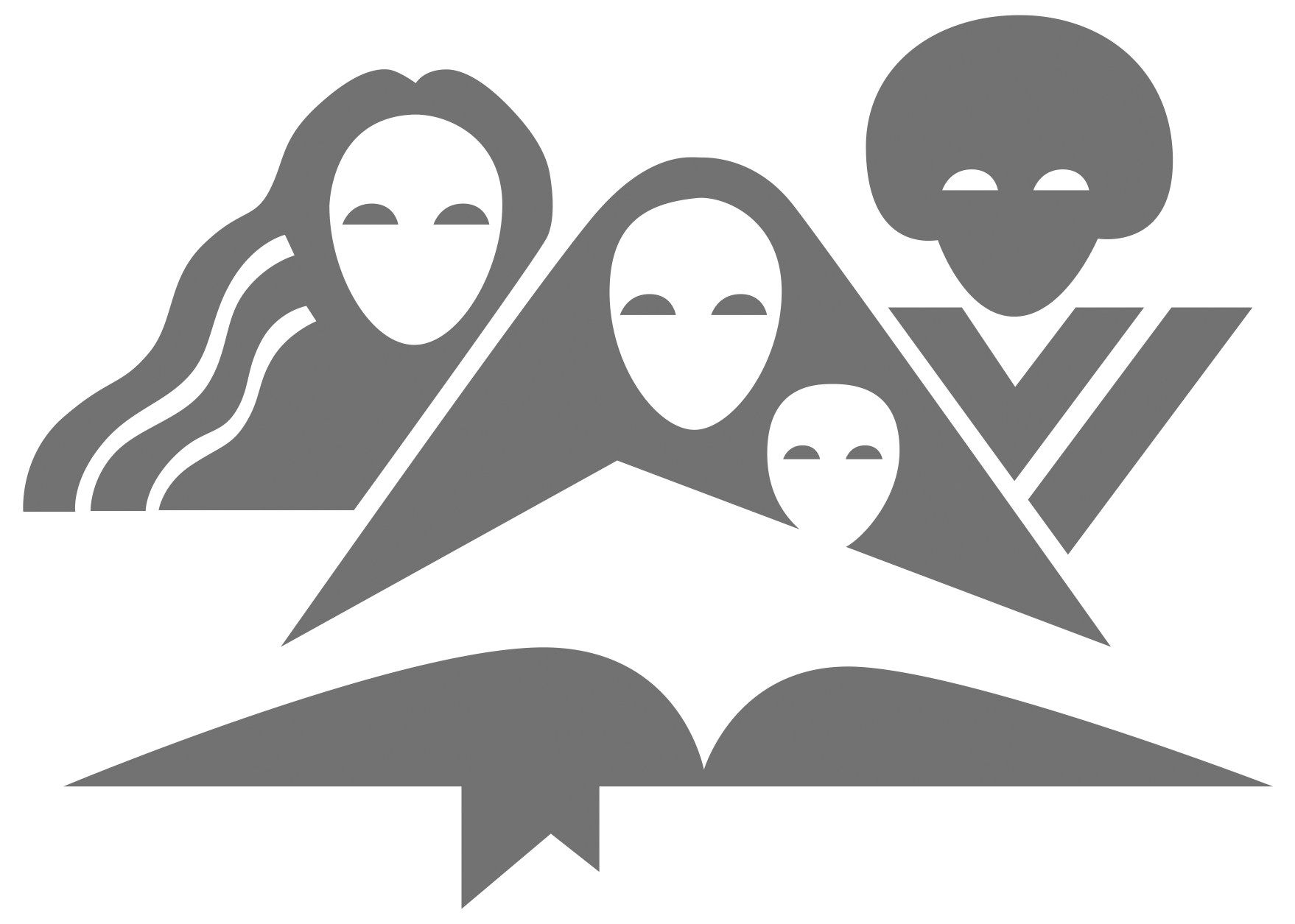